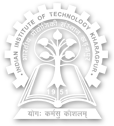 Title
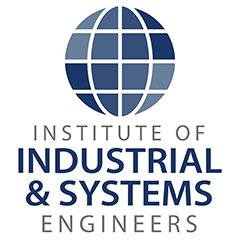 Author Name, Supervisor Name
Dept. of Industrial & Systems Engineering, IIT Kharagpur
Introduction
Results
Objectives
Methodology
References:-